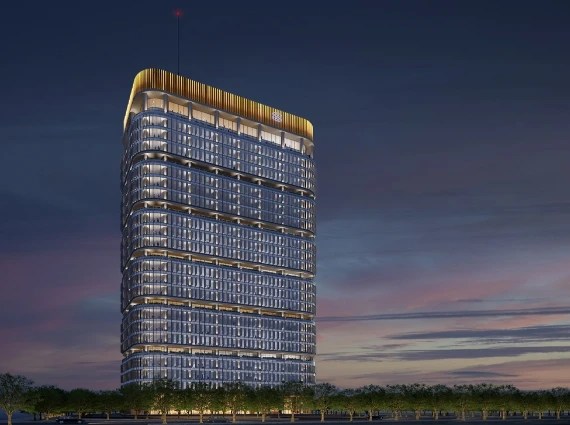 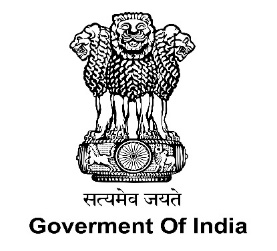 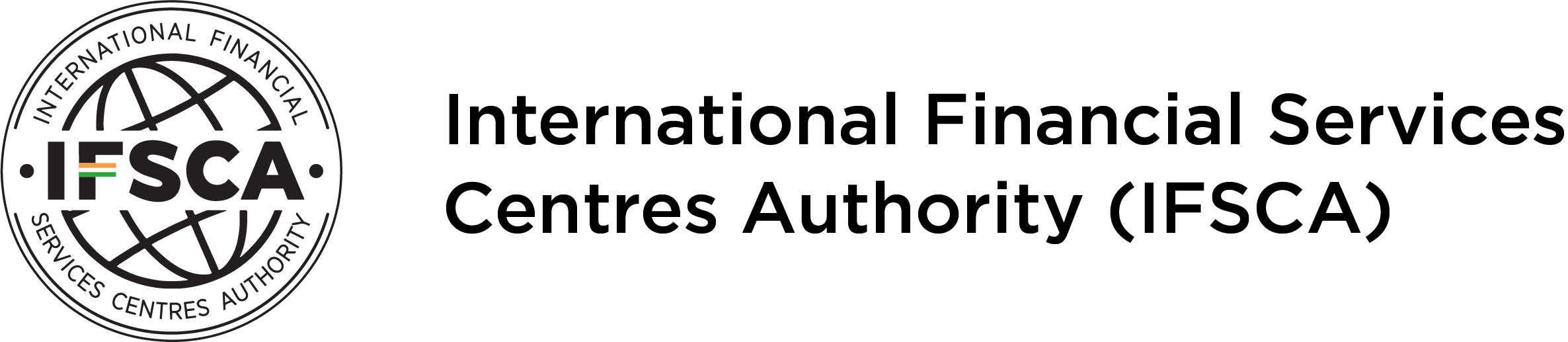 Ship Leasing
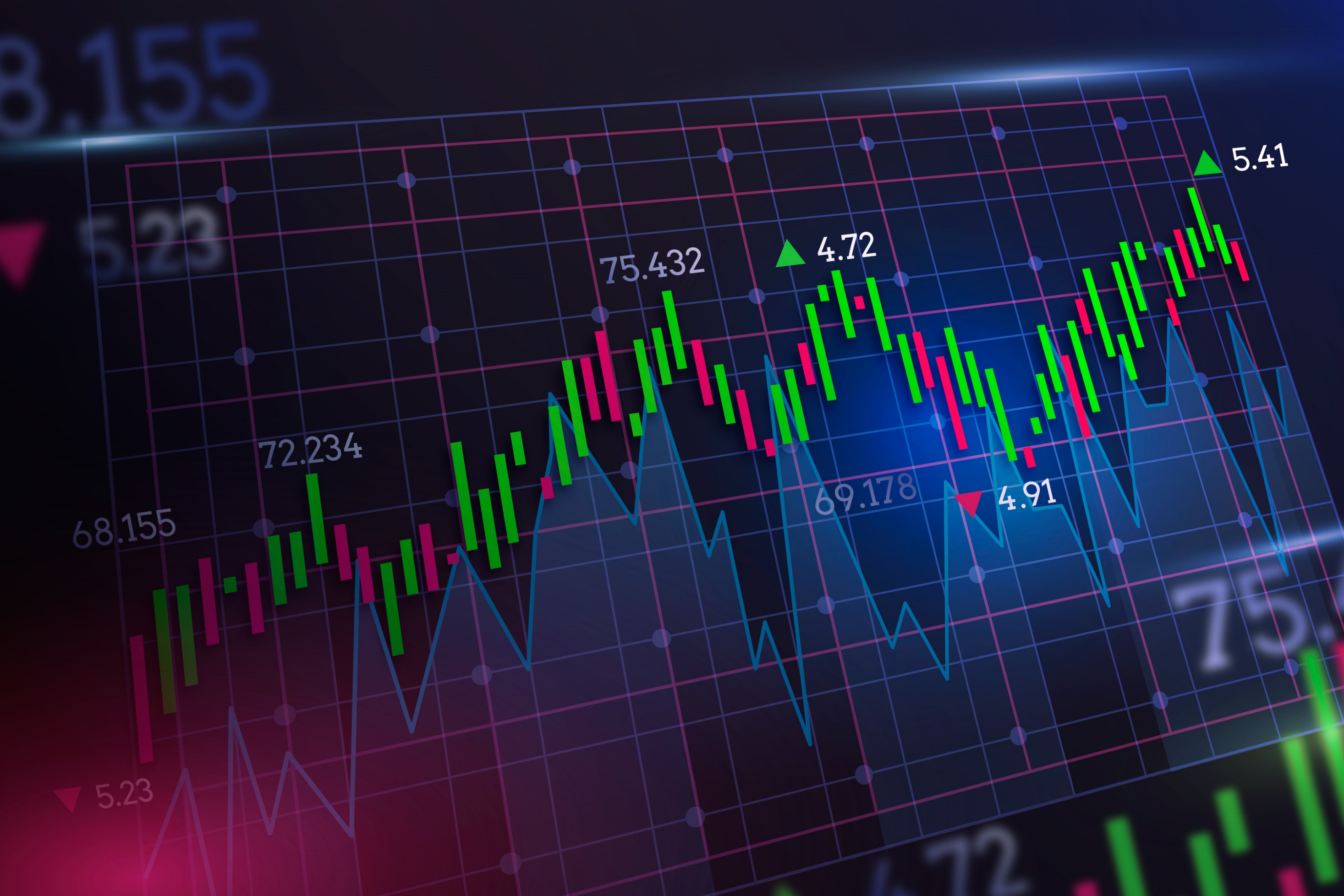 The India Opportunity
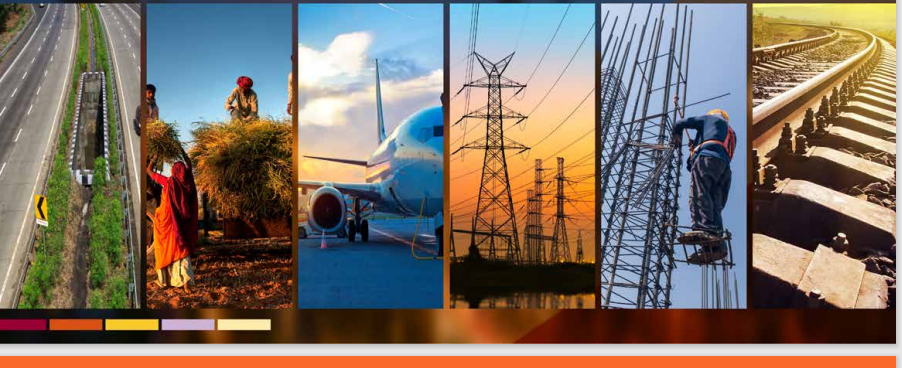 Maximising the India Opportunity
Fastest Growing Large Economy & Stable Democracy
Key Achievements
Key Achievements
77 years of Democracy 
Strong Institutions – Parliament, Media, Judiciary
GDP currently at USD 3.94 Tn 
Exports of USD 779 Bn in FY23-24
High Real GDP Growth Rate of
8.2% FY 23-24
Youngest population : 65% of population under 35 years of age
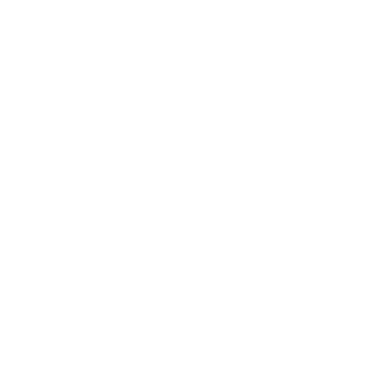 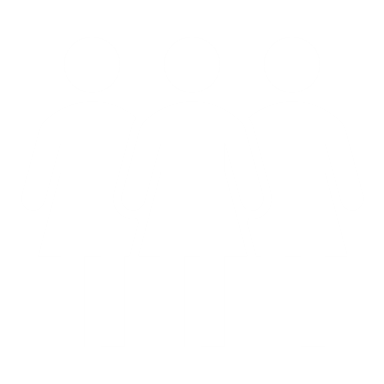 5th largest economy; 
To be 3rd largest by FY28
Average real income of citizens has increased by 50% in the last decade
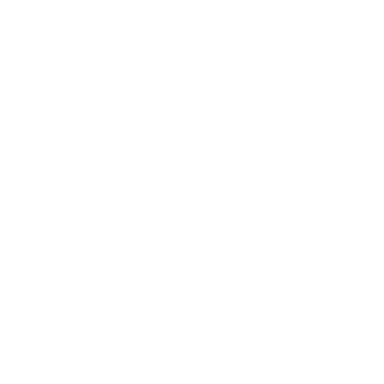 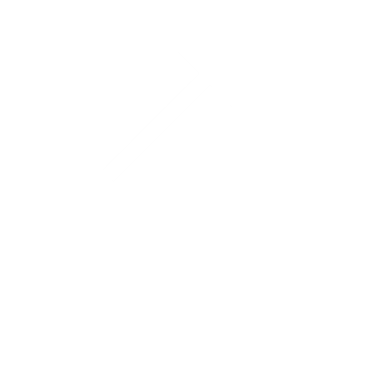 Gross FDI inflows reached 
USD 70.09 Bn in FY 24
Manufacturing sector contributed 15% to Nominal GVA in Q4, FY 24
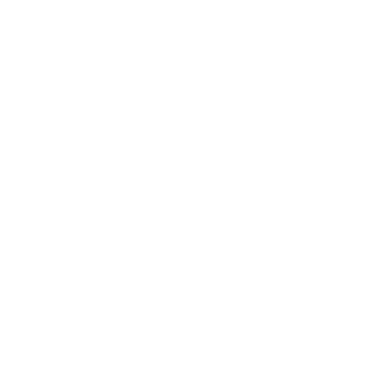 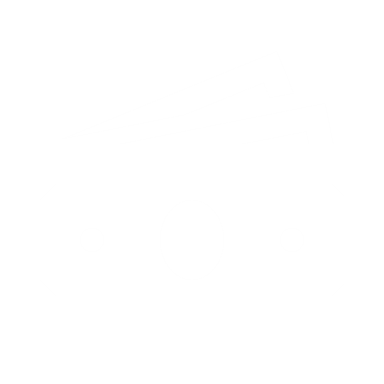 Viksit Bharat@2047 – Developed India@2047
Inclusive Sustainable Growth for the World’s Largest Democracy
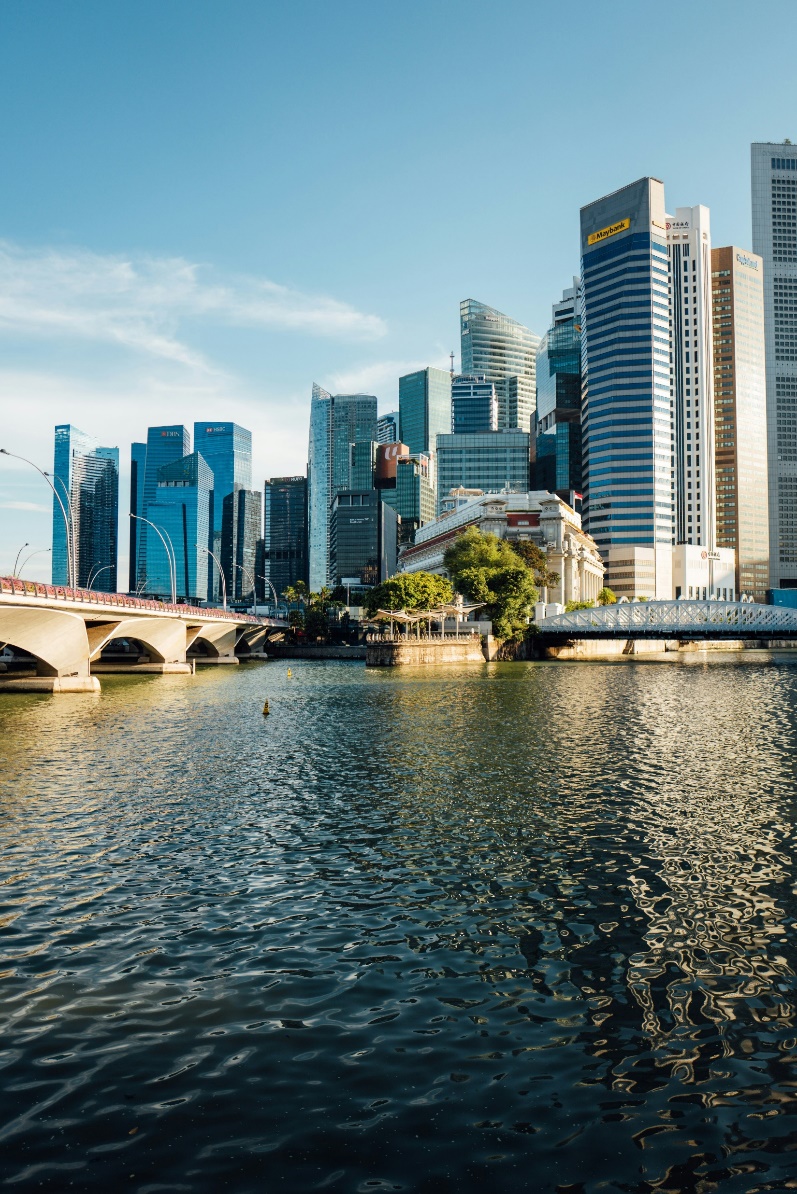 Potential Growth of 7+% over next 25 years
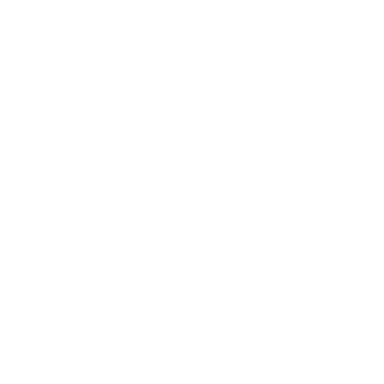 Per Capita Income to grow 9x to ~USD 22,000
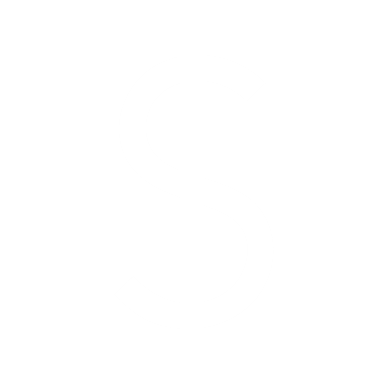 USD 35 Trillion
Projected Economy
Industry share to rise from 17%25% of GDP
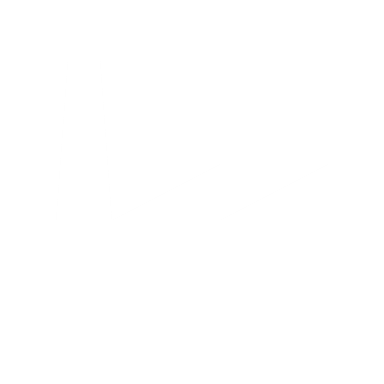 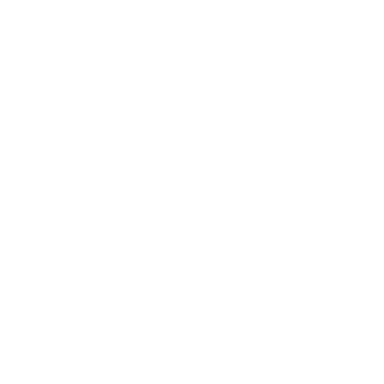 Exports to grow x5 to USD 8 Tn. by 2047
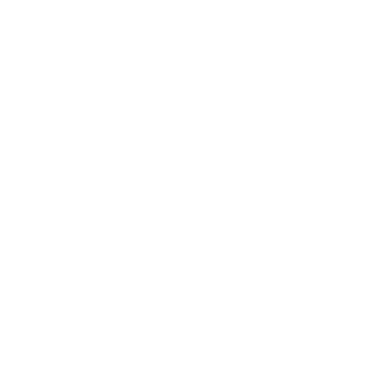 Net Zero Transition by 2070: USD 10 Tn
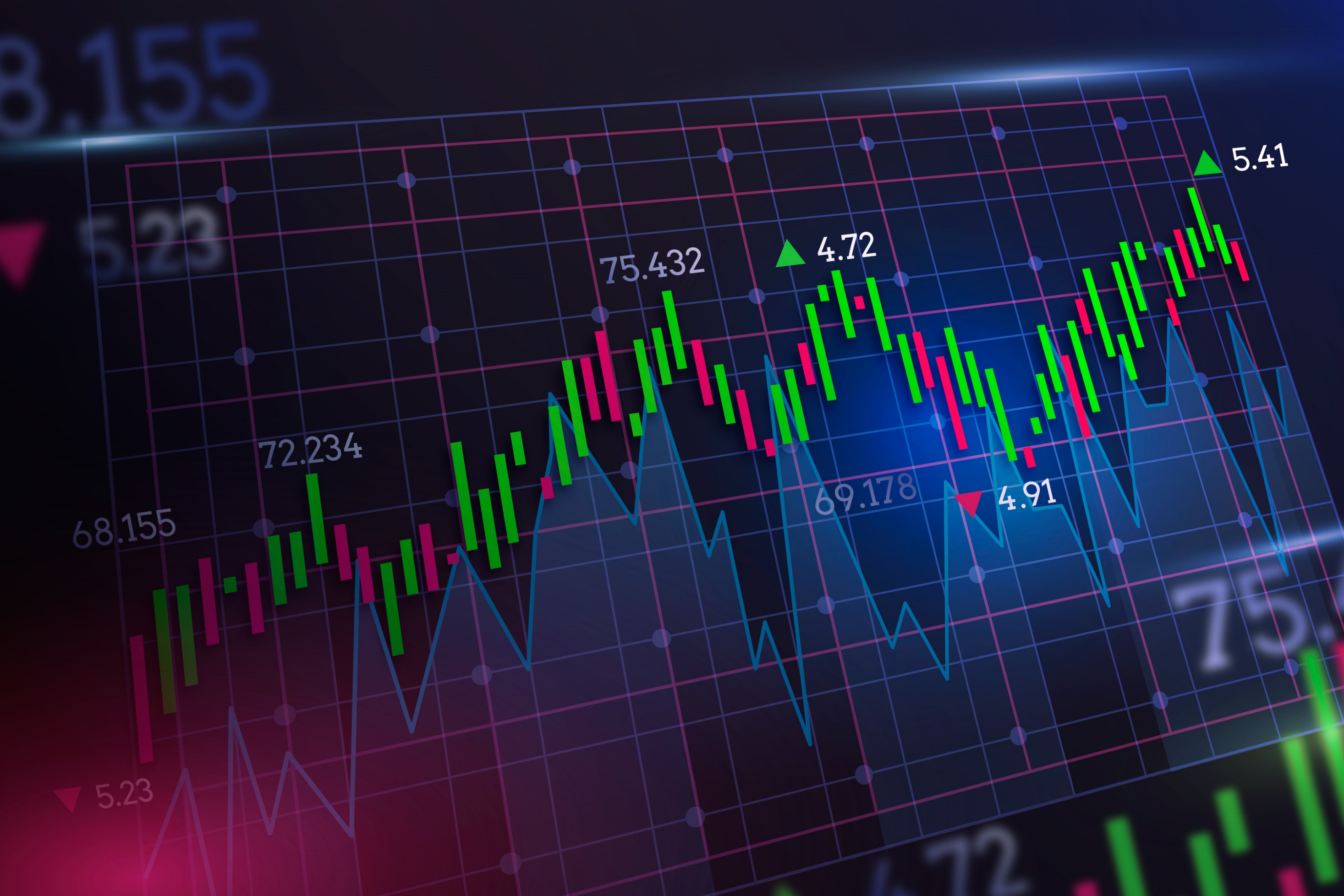 GIFT City and IFSC Opportunity
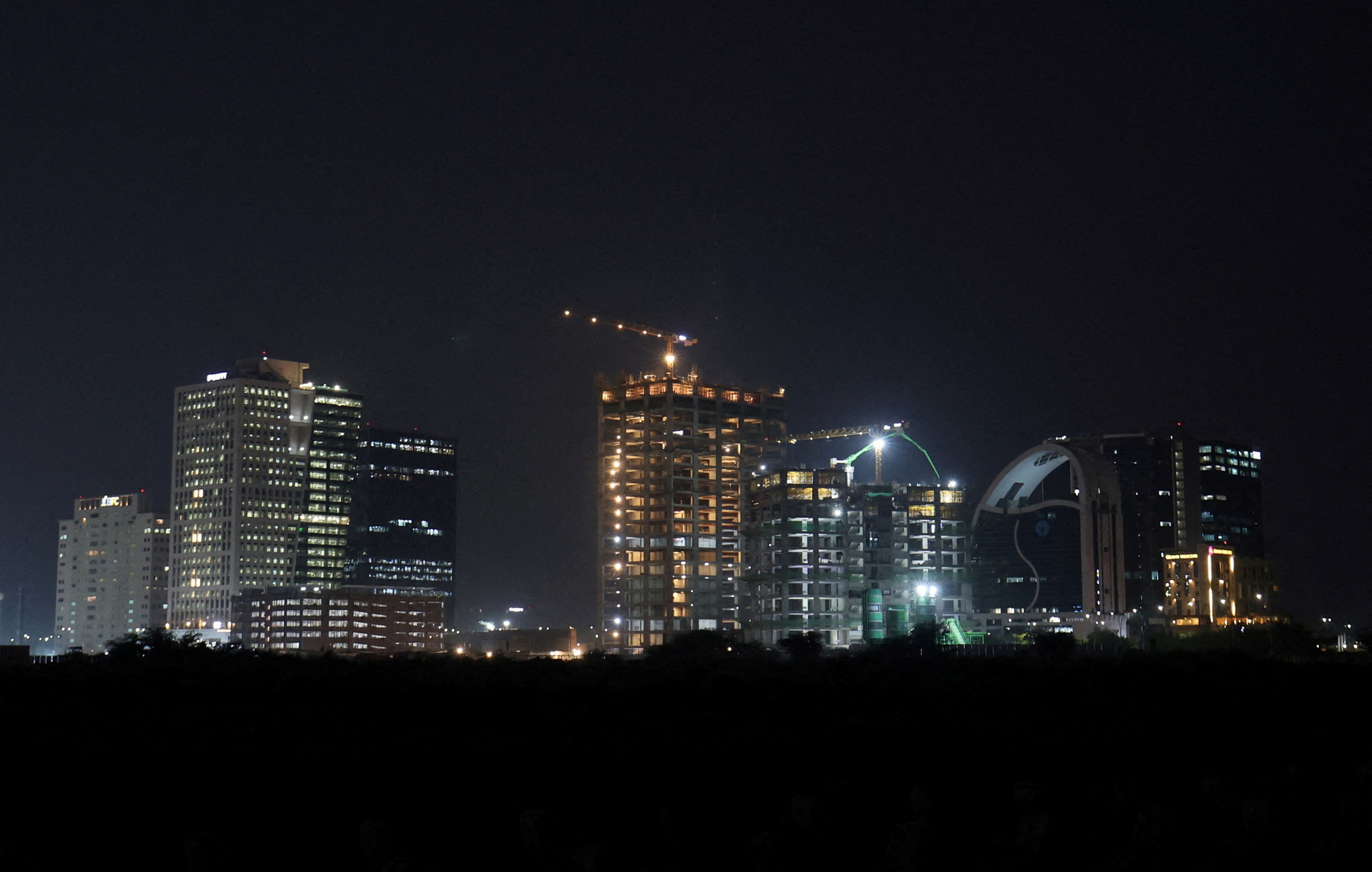 5
IFCs catering to India’s demand for International Financial Services
GIFT IFSC: Onshoring the Offshore International Financial Services
Aircraft Leasing
Ireland
Reinsurance, NDF, Bonds
Funds
UK
Luxembourg
USA
NRI, Ship leasing
Debt
Dubai
Cayman Islands
Hong Kong
Capital Markets
GIFT IFSC
Funds
Singapore
Funds, ECB
Funds
Mauritius
Key financial services being availed from overseas jurisdictions
Capital Mkts: Issuance & listing of Bonds including ESG bonds, trading of Indian securities & products
Funds Industry: Pooling of global capital by Pvt. Equity/ VC Funds/ Hedge Funds for investments into India
Insurance: Reinsurance business
Aircraft & Ship Leasing business
Banking Services: ECB, Trade Finance, Non-Deliverable Forwards & Loan syndication
Objectives of GIFT IFSC
Onshore international financial services business from offshore centres such as Singapore, Hong Kong, Dubai, London, etc.

Serve as a dominant gateway for channelizing global capital for Viksit Bharat @ 2047

Develop expertise in niche and specialized businesses such as aircraft & ship leasing, fintech, global treasury centres, commodity trading, etc. 

Provide high quality employment opportunities to the talented Indian workforce
Aims & Objectives
1
2
3
4
GIFT City and IFSC
27.70 Mn Sq ft
12.99 Mn Sq ft
20
India's 1st Operational Smart City & IFSC
Total development 
rights allotted
Area under 
development
Number of Operational Buildings
GIFT City is divided into two zones: 
Special Economic Zone (IFSC Zone)
Domestic Tariff Area (Domestic area)
Greenfield smart city
Land parcel size: 886 acres
Social Infra – Hotels, Hospitals, Schools, etc
‘Walk to work concept’ – Residential & Riverside
Vision for GIFT IFSC
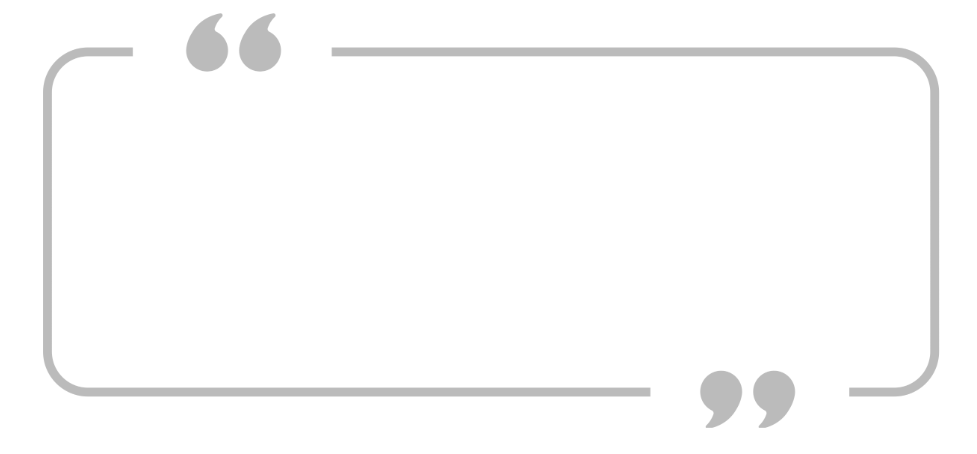 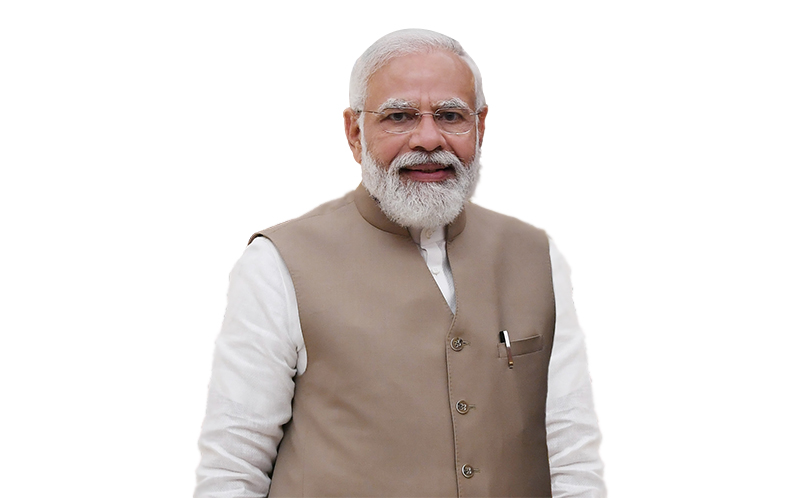 “We want to make GIFT City the Global Nerve Center of New Age Global Financial and Technology Services”
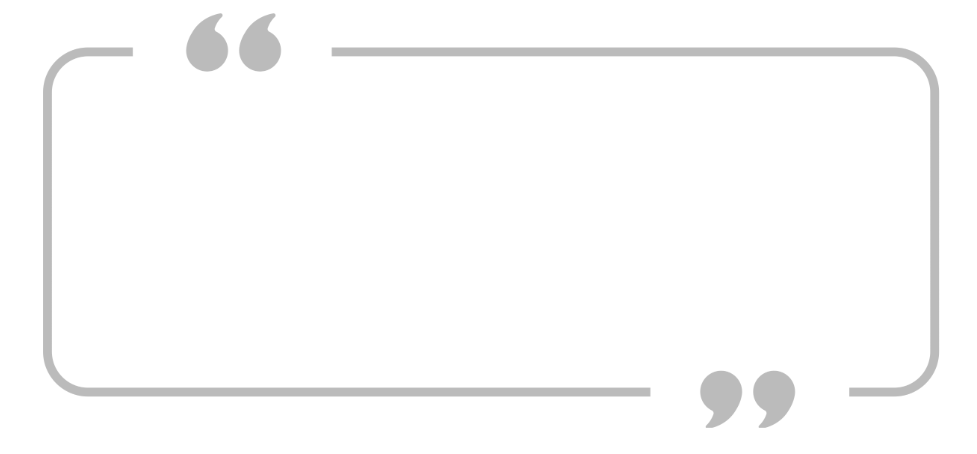 “GIFT IFSC's cutting-edge digital infrastructure provides a platform that enables businesses to increase efficiency”
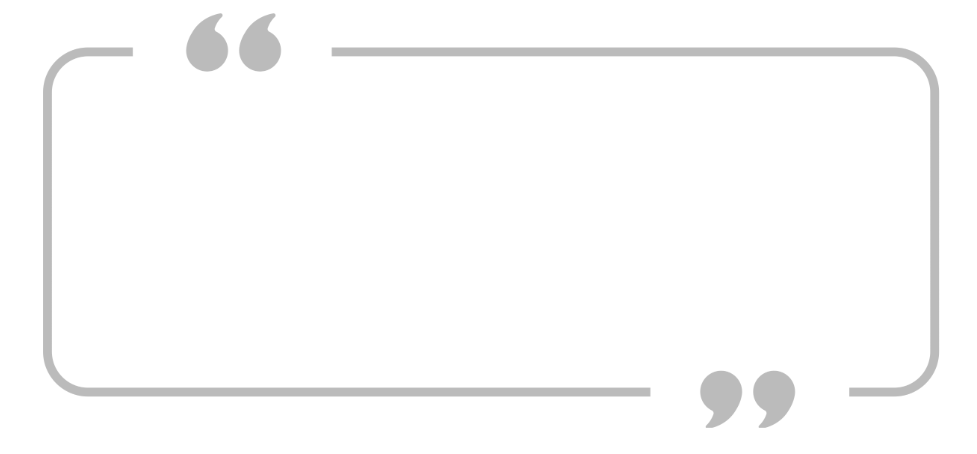 “GIFT City is an important gateway to connect India with global opportunities….
Hon’ble Prime Minister of India 
Sh. Narendra Modi
Jurisdictional Comparison
Jurisdiction
FEMA
Currency
Tax
Law
GIFT IFSC: Unique and Distinct Features
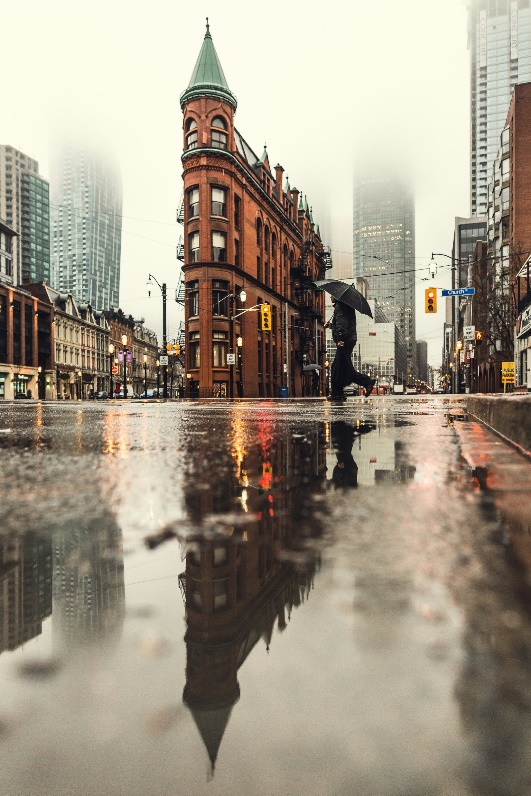 Dedicated & Unified Financial Regulator
No capital controls
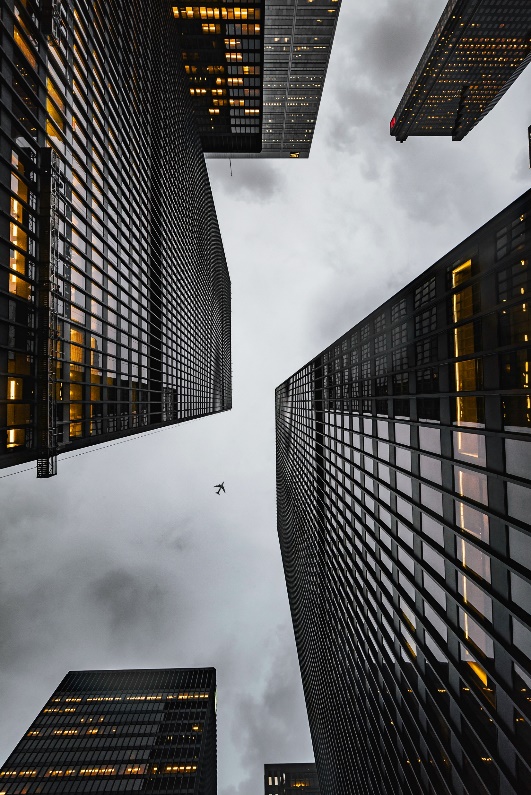 Full Convertibility with 15 foreign currencies
Globally benchmarked regulations
Attractive Tax Regime
Sovereign support, including carve outs
Competitive Advantage
Access to large hinterland Indian economy (Hinterland advantage)
Beneficial cost of operations (Cost advantage)
Availability of skilled talent pool (Talent advantage)
Competitive tax regime
Tax Holiday on Business Income for 10 out of 15 years
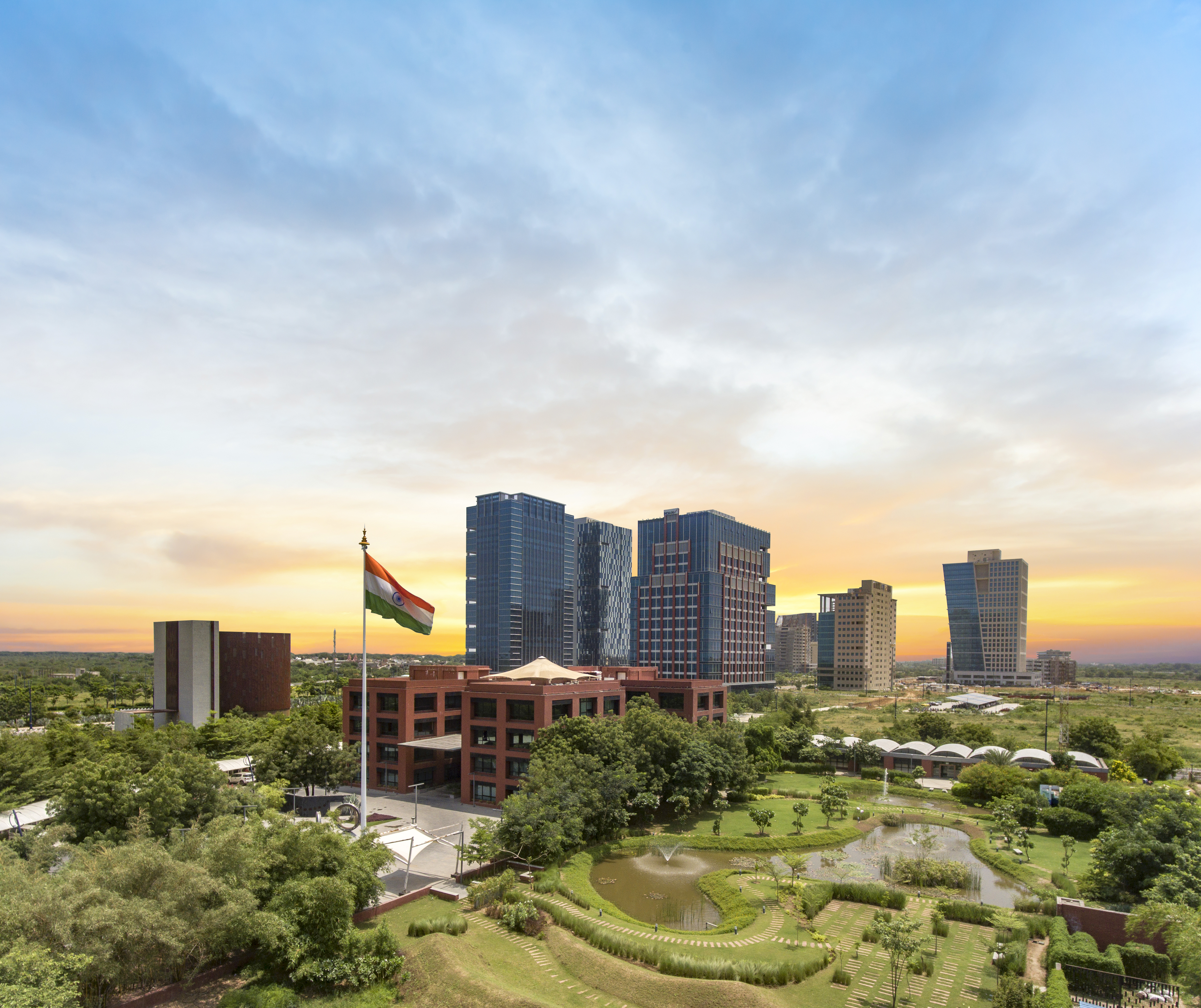 1
2
Minimum Alternate Tax* @ 9%
3
No CTT**/STT**/GST**/Stamp Duty
Reduced Withholding Tax of 9% on interest paid on Debt Instruments
4
5
Competitive Tax Regime for Funds
6
Incentives under Gujarat IT/ITeS Policy (2022-27)
*MAT provisions not applicable for companies opting for concessional tax rate under Sec. 115 BA of Income Tax Act, 1961
**CTT- Commodity Transaction Tax, STT- Securities Transaction Tax, GST- Goods and Service Tax
[Speaker Notes: GIFT City – Brief]
IFSC: Business activities
Banking
Capital Market
Asset management
lndian Banks (16)
Foreign Banks (12)
Global Administrative Office (1)
Rep. Offices
Stock Exchanges (2)
Clearing Corporation (2)
International Depository (1)
Broker Dealers (82)
Investment Bankers (3)
Custodians (5)
Depository Participants (10)
Clearing members (22)
Fund Management Entities (137)
Alternate Investment Funds (189)
Investment Advisers (3)
Portfolio Managers (19)
Distributors (10)
Insurance
Niche Institutions
Emerging businesses
Indian & Foreign Insurer (12)
Indian & Foreign Reinsurer (3)
Insurance Intermediaries (24)
Insurance Web-Aggregators
International Bullion Exchange 
Finance Companies (6)
Global Treasury Centre (3)
ITFS Platform (4)
Aircraft Leasing & Financing (32)
Ship Leasing & Financing (21)
Foreign Universities (2) 
Global Fintech Hub (57)
Global in-House Centres (3)
Professional Service Providers (83)
Payment Service Providers (2)
BATF Service Provider
Figures in brackets are the number of entities authorized by IFSCA
[Speaker Notes: GIFT City – Brief]
Business Highlights: GIFT IFSC
$ 71 Bn
725 +
$ 87 Bn
Number of IFSCA Registered* Entities till Nov. 2024
Monthly turnover on IFSC International Stock Exchanges in Nov. 2024
Total Banking Asset Size in Nov. 2024
137
$ 63 + Bn
$ 1048  Bn
Number of Funds Management Entities registered till Nov. 2024
Cumulative Debt Listing on IFSC Exchanges till Nov. 2024
Cumulative Banking transactions till Nov. 2024
$ 45 + Bn
$ 40  Bn
184
Total targeted corpus of  Alternative Investment Funds till Nov. 2024
Derivative Transactions booked by banks in Nov. 2024
Aviation Assets leased from IFSC till Nov. 2024
Regulatory Framework for Ship Leasing in IFSC
Ship leasing is regulated under IFSCA (Finance Company) Regulation, 2021, and entities are allowed to register as a ship lessor under ‘Framework for Ship Leasing’. 
As per the Framework the deﬁnition of ‘ocean vessels’ include every description of water- craft used or capable of being used in the marine environment including ship, boat, sailing vessel, submersible, semi-submersible, hydrofoils, non-displacement crafts, amphibious crafts, mobile offshore drilling units among others, but does not include ﬁshing or sailing watercraft. 

MODE OF BUSINESS:
Ship leasing entity can be set up as a Company or an LLP or a Trust or a Branch of an entity regulated by a ﬁnancial sector regulator or any other form as may be speciﬁed by the IFSCA. 

The promoter of the applicant shall be located in a Financial Action Task Force (FATF) compliant jurisdiction.

 SHARING OF OFFICE SPACE AND MANPOWER: 
IFSC ship lessor is permitted to share office space or manpower or both with another Ship lessor being a group entity.
Key Provisions of the Framework for Ship Leasing in IFSC:
PERMISSIBLE ACTIVITIES:
Financial lease, operating lease or a hybrid of ﬁnancial and operating lease, including sale and leaseback, purchase, novation, transfer, assignment, and such other similar transactions in relation to ship lease;
Voyage charters, Contracts of Affreightments, employment in shipping pools, and all other legal commercial transactions for employment of ships;
Asset Management Support Services for assets owned or leased out by the lessor or by any of its Group Entities set up in IFSCs in India;

CAPITAL REQUIREMENT:
A minimum owned fund of USD 200,000 or its equivalent for Operating lease and USD 3,000,000 or its equivalent for Financial lease or hybrid lease. The owned fund requirement is to be met before commencing business and a time period of 6 months is provided from the date grant of provisional registration for infusing the funds.

CURRENCY:
The entity can deal in any freely convertible foreign currency as speciﬁed by IFSCA and is permitted to defray its administrative expenses in INR.
Setting up a Ship leasing Entity in IFSC
THANK YOU